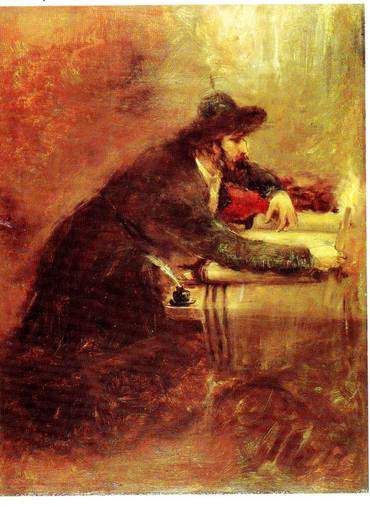 ESRA – mees,  kes armastab Jumala Sõna
Jeesus, ta on vastus
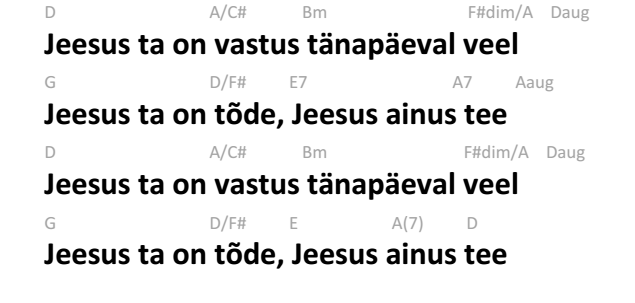 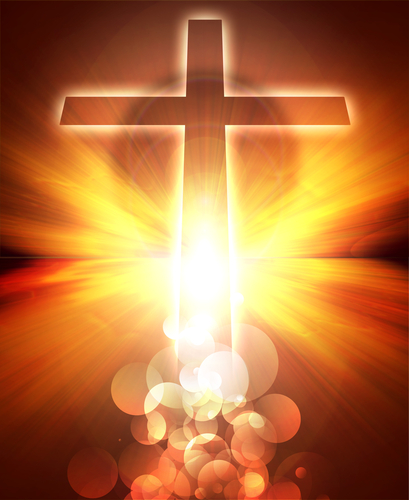 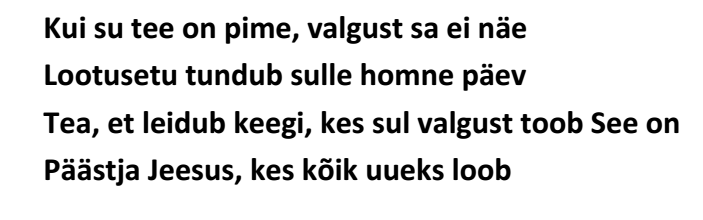 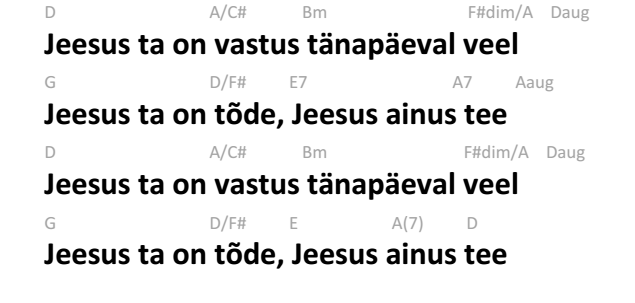 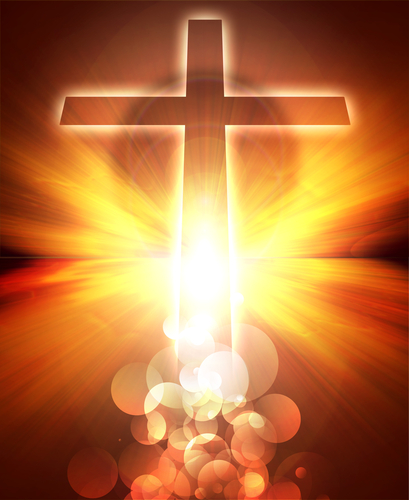 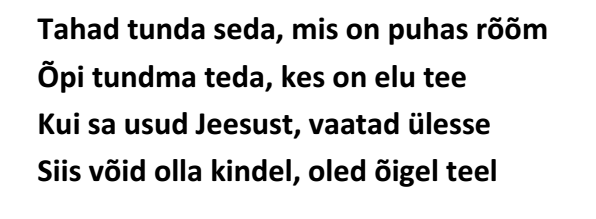 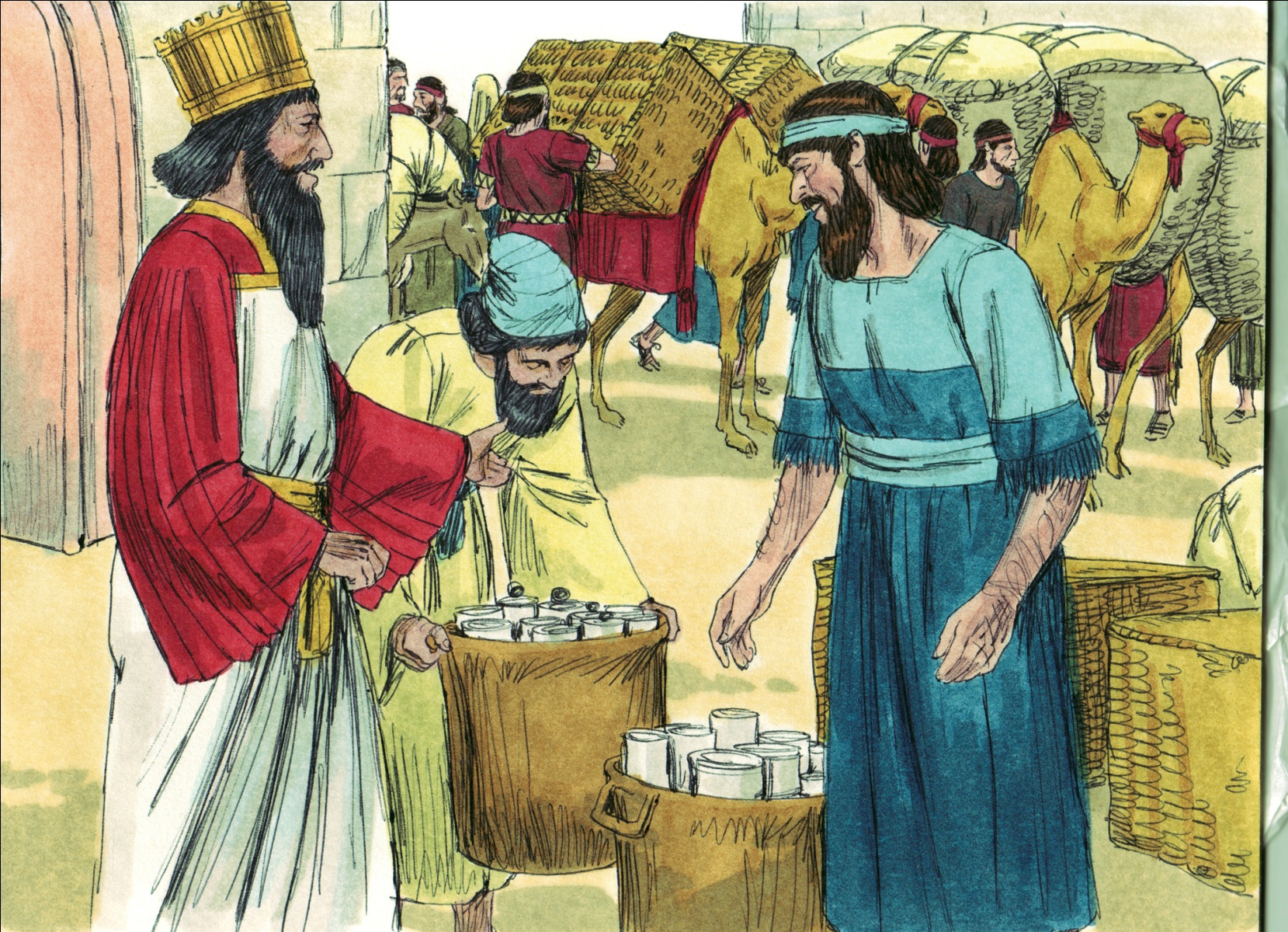 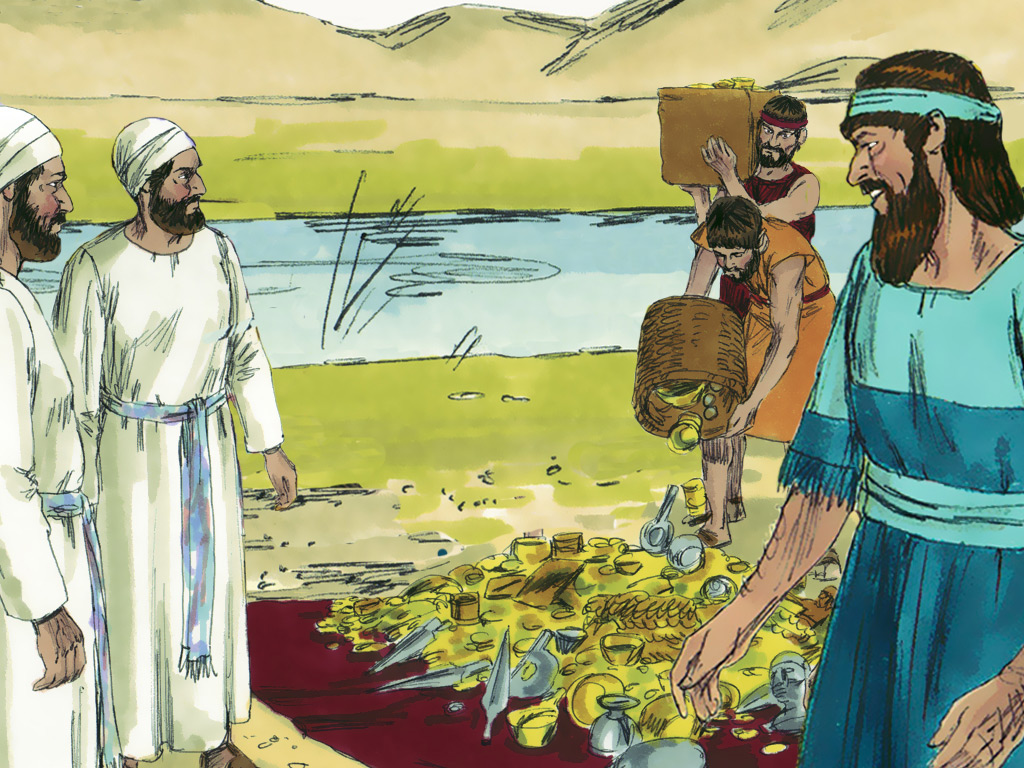 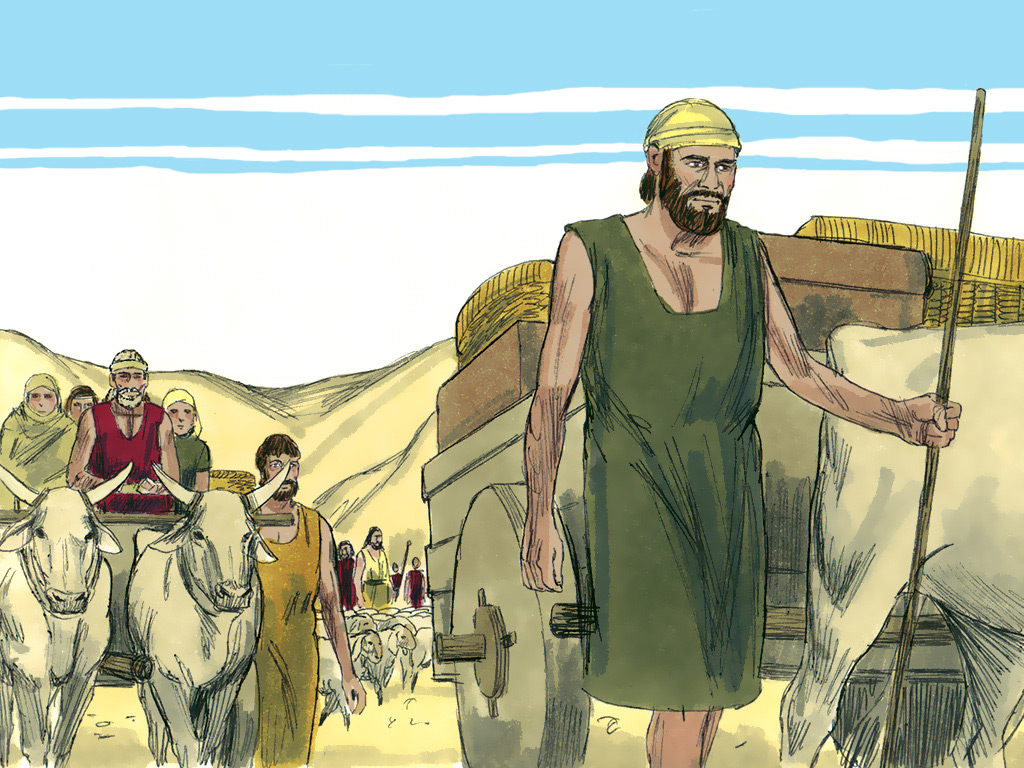 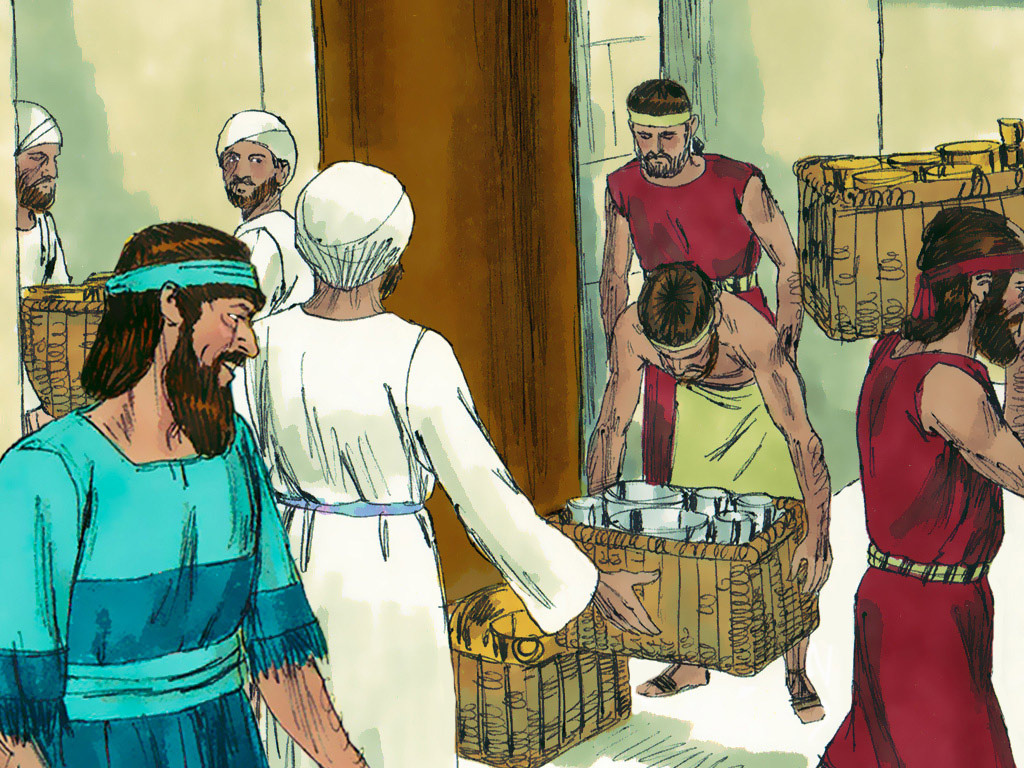 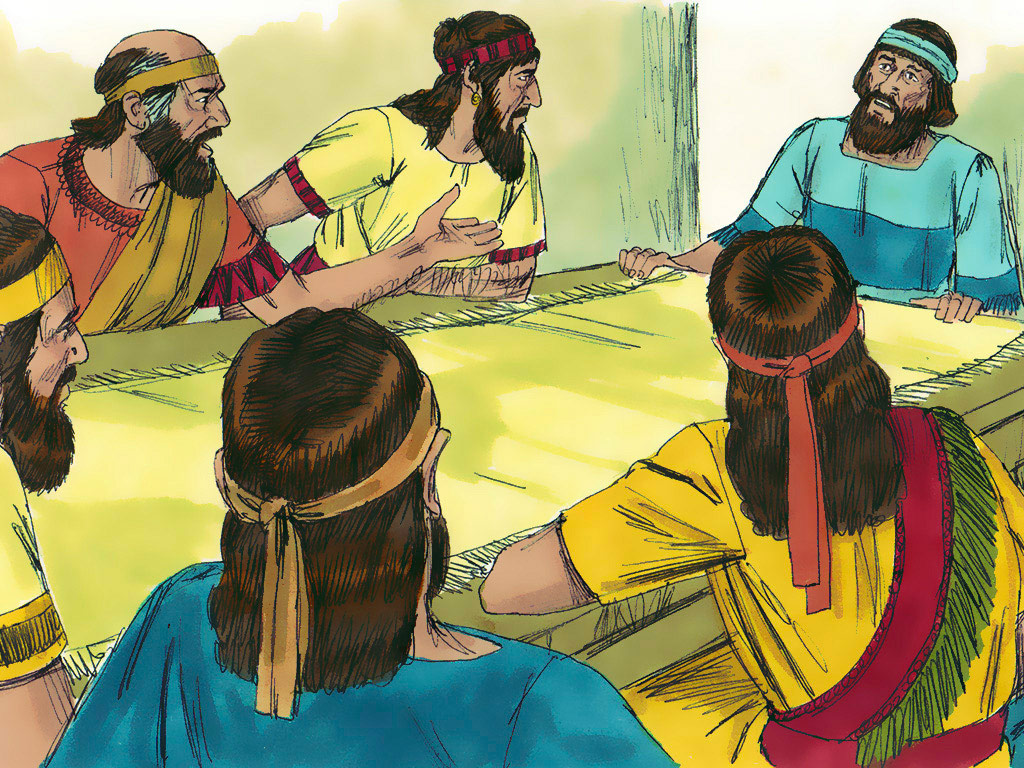 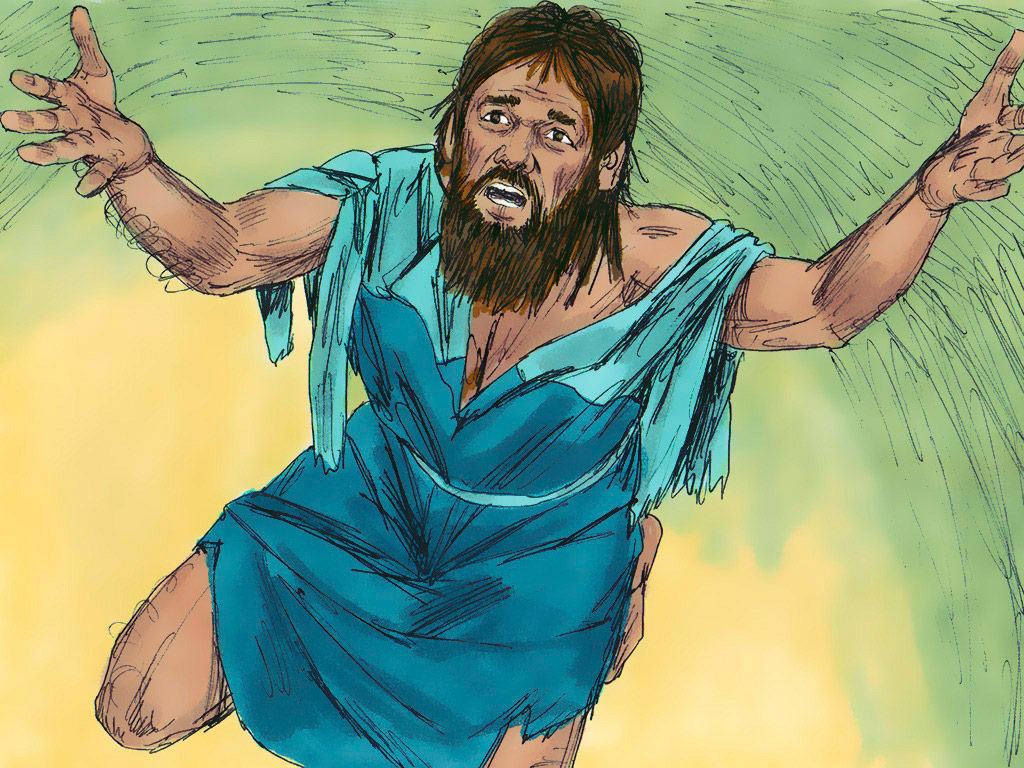 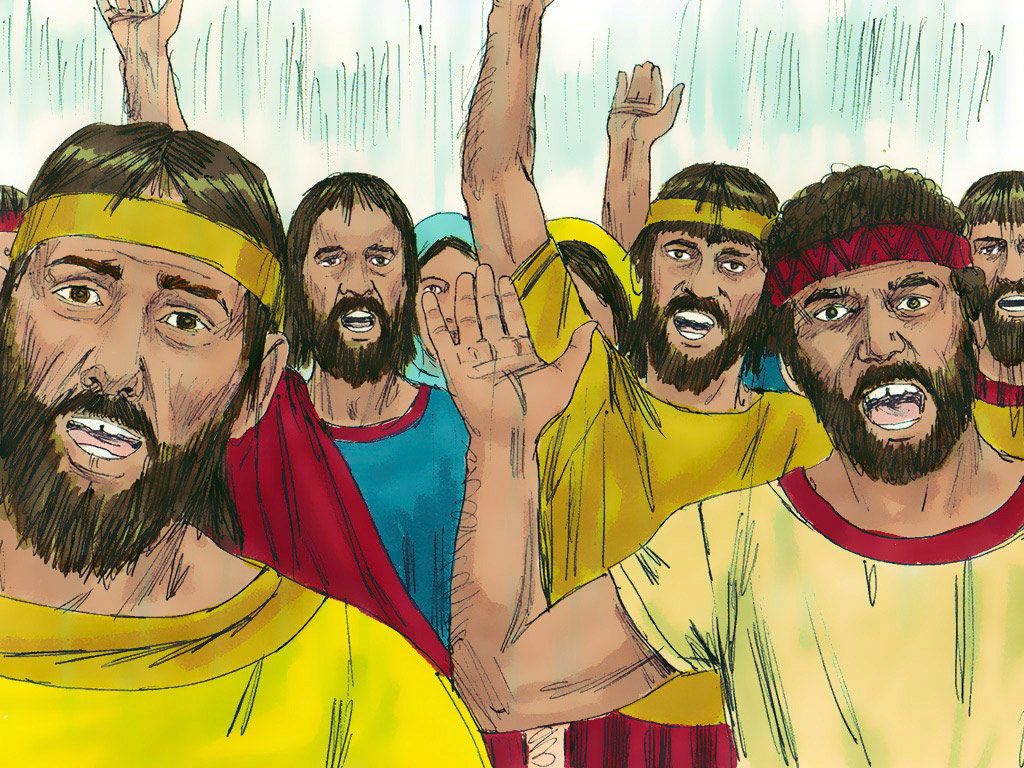 Piibel
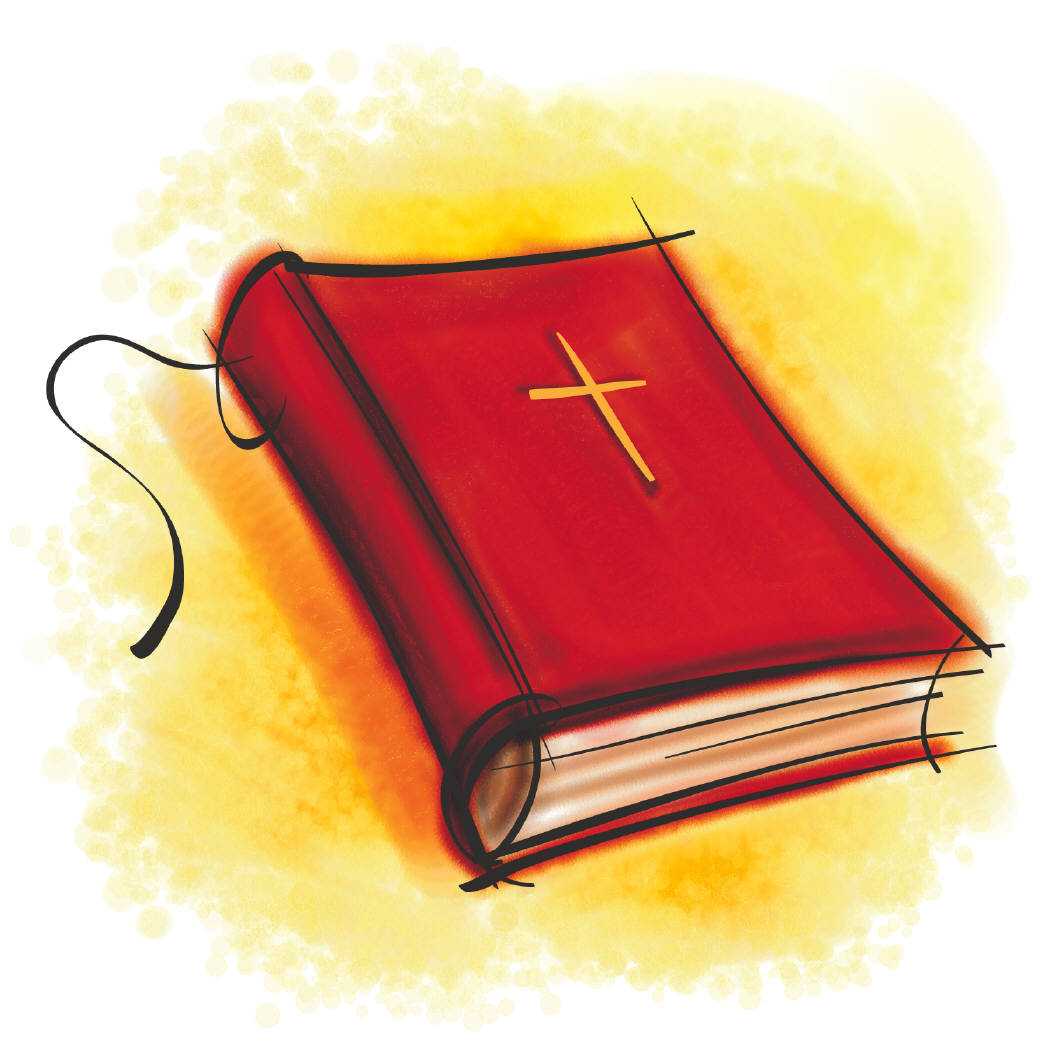 Mängime!
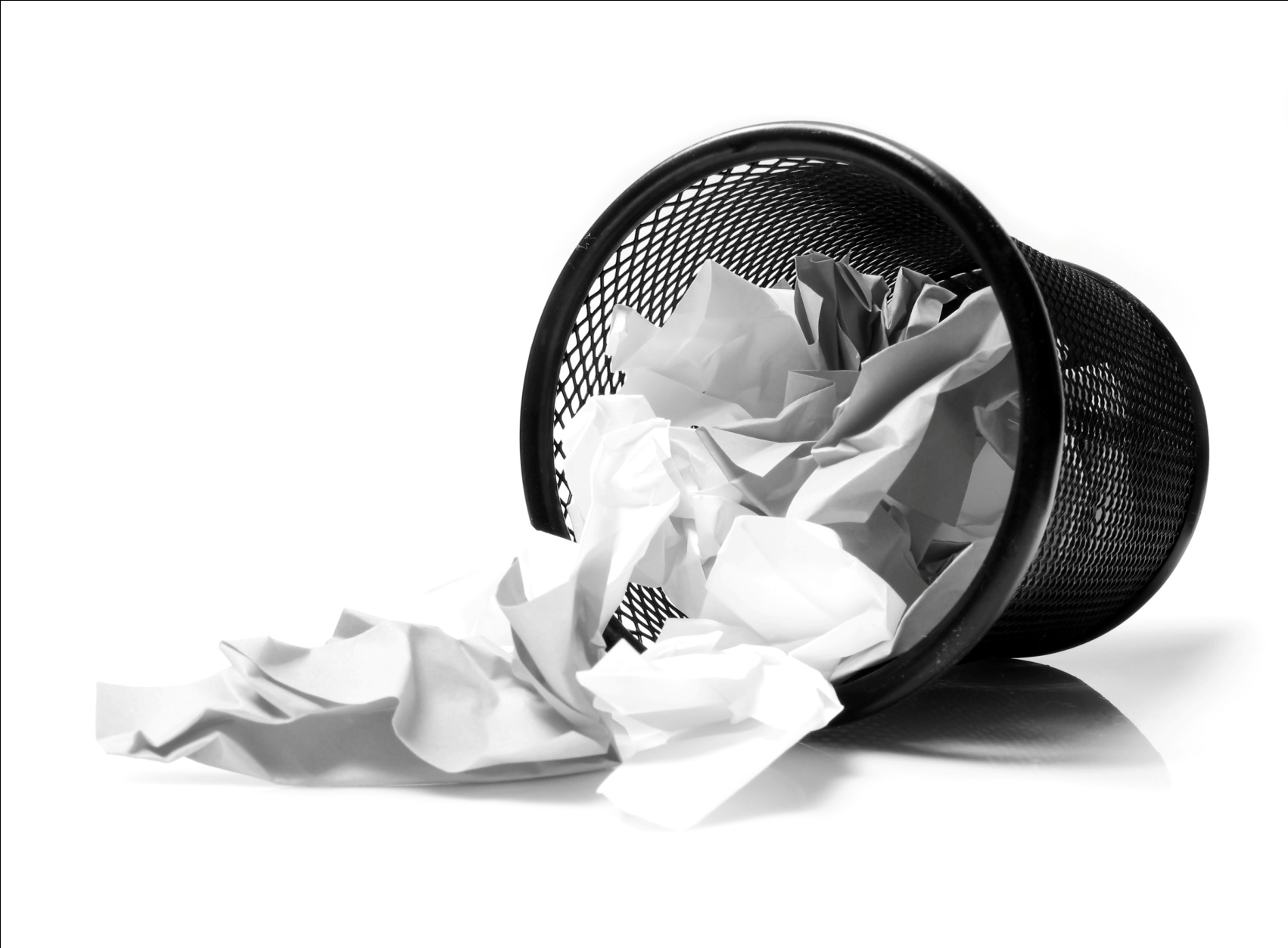 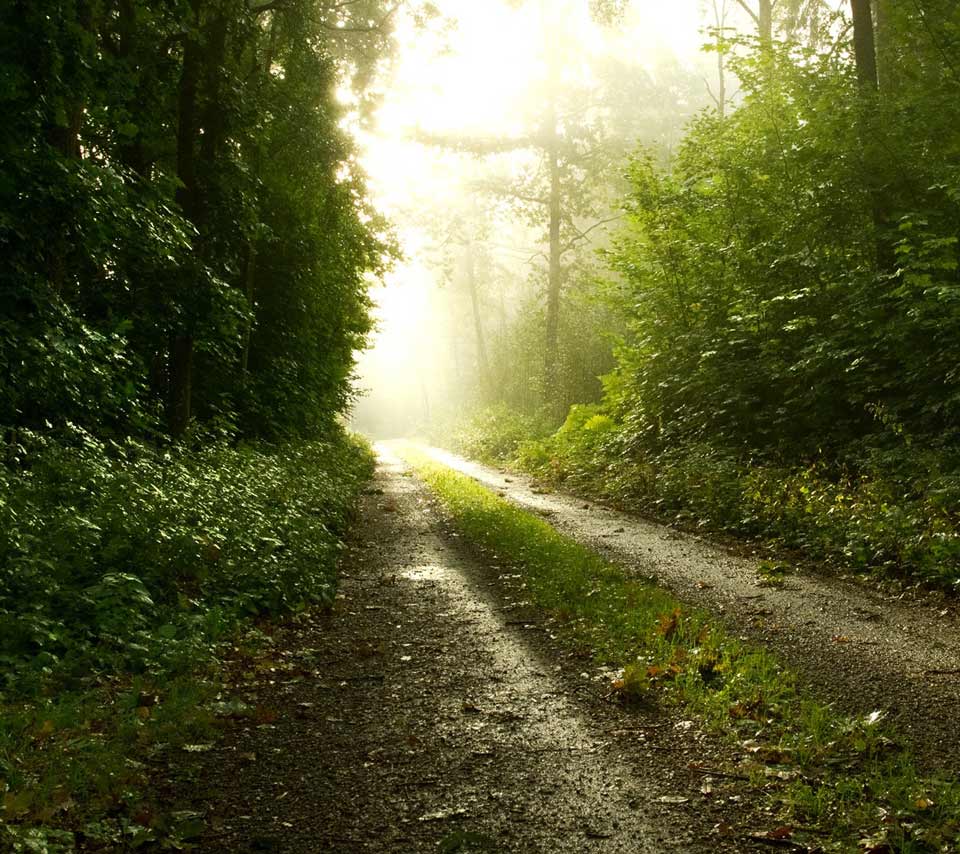 Sinu sõna on mu jalale lambiks ja valguseks mu teerajal. Ps 119:105
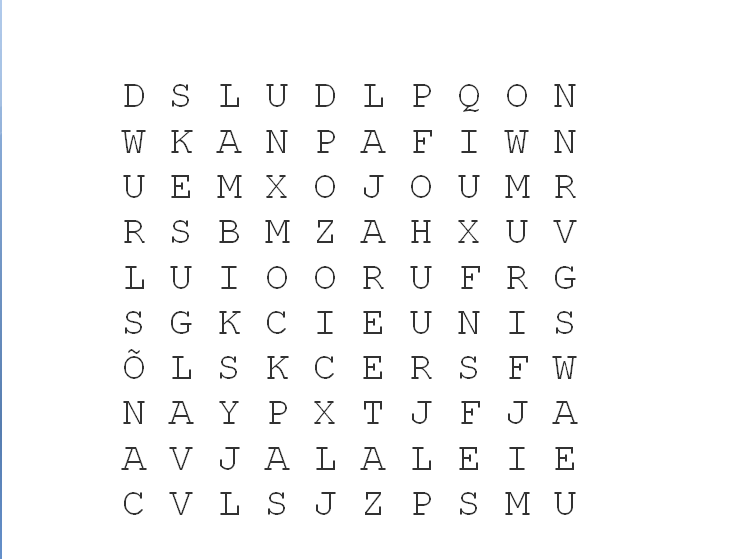 Laulame!
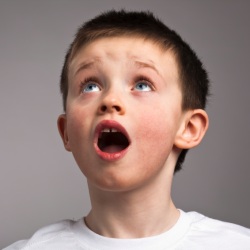 Piibel räägib minust!?
Kui _______________ oma patud tunnistab, 
on tema (Jumal) ustav ja õige, 
nõnda et ta annab andeks 
________________ patud ja puhastab _____________________ kogu ülekohtust. 
1 Johannese 1:9
Ma põlen Sulle
Salm 1:
Kui tunnen end üksi, tean, et oled mu kõrvalSa tuled ja teed mind uueksKui annan oma elu, oma hinge ja mõtted,särad valgust minu sees

Salm 2:Tee peal kui eksin, Sinu armastus hoiab,Su sülle langesinJeesuse võit mind surmast on päästnudpole sügavust kuhu ei ulata
Eelrefrään: Jeesus, tule, süüta tuliRefrään: Ma põlen Sulle, ma järgnen Sulle, oled valgus teel
Salm 3:Oled mind muutnud, uueks mind loonud
au vaid kuulub SinuleTeenida saan Sind, otsa ei saa indSu vaim mu sees on tulineVaheosa:Olge rõõmsad lootusesvastupidavad viletsusespüsivad, püsivad palves
Mängime!
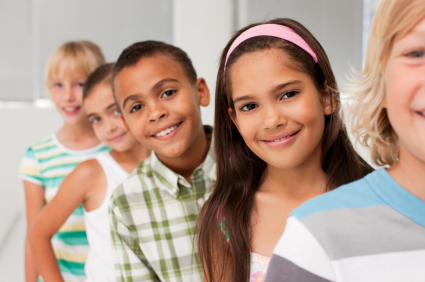 Wycliffi piiblitõlkijad
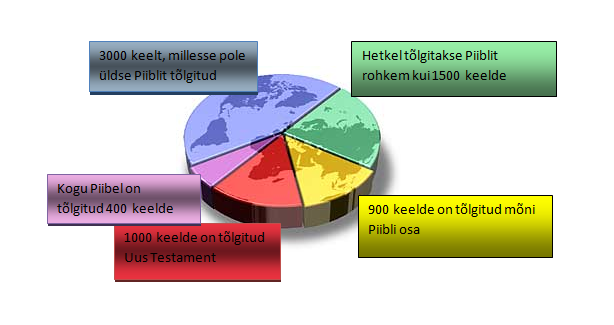 Wycliffe töö Uus-Meremaal
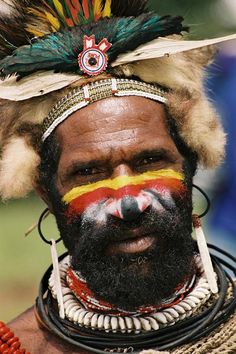 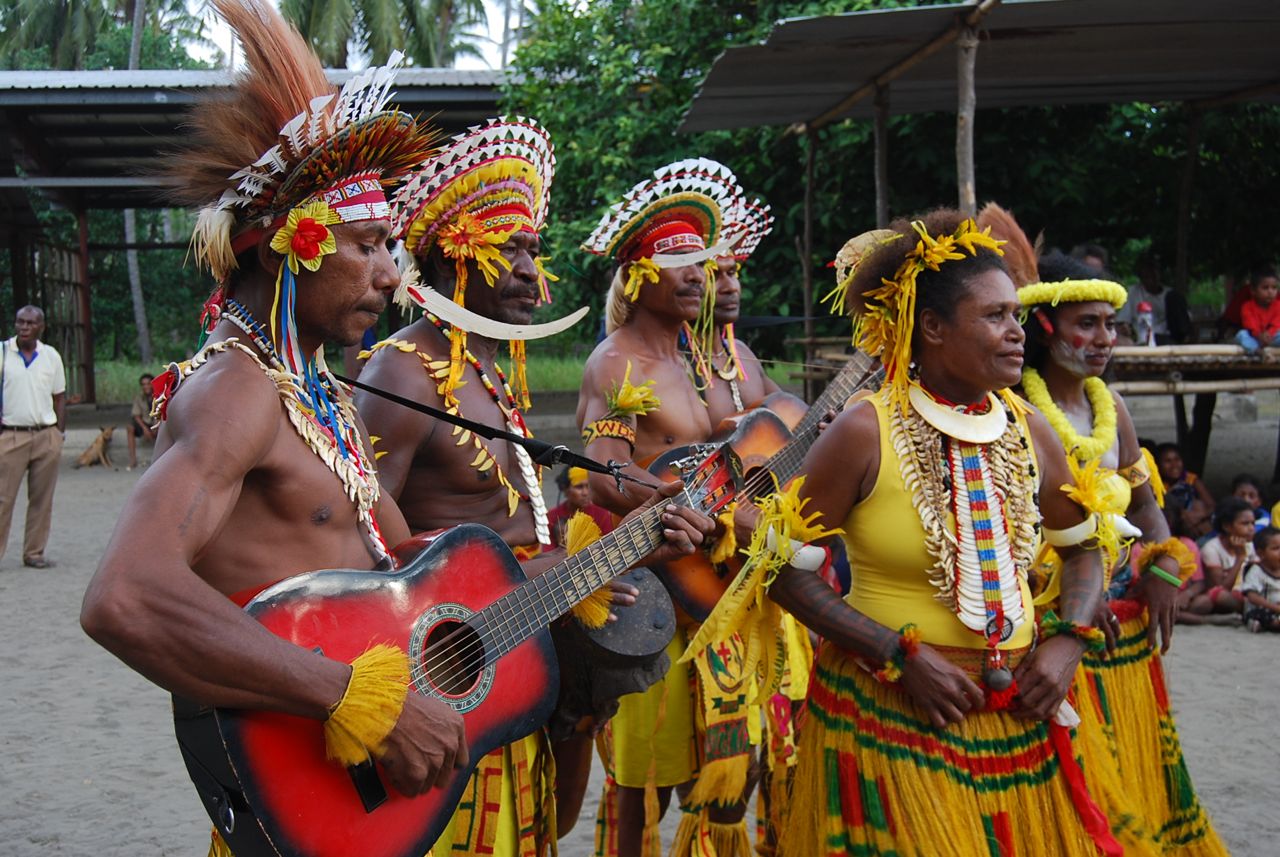 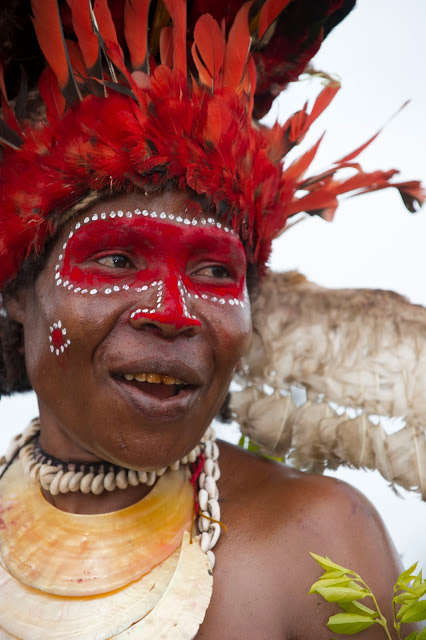 Paapua Uus-Guineas
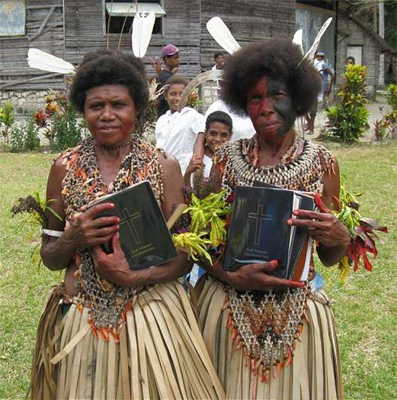 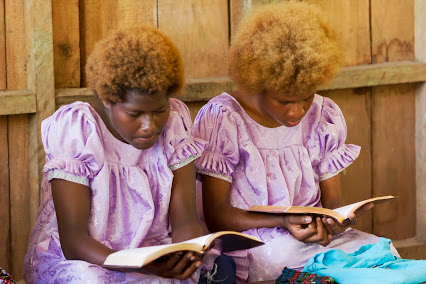 Lõuna-Ameerika aladel
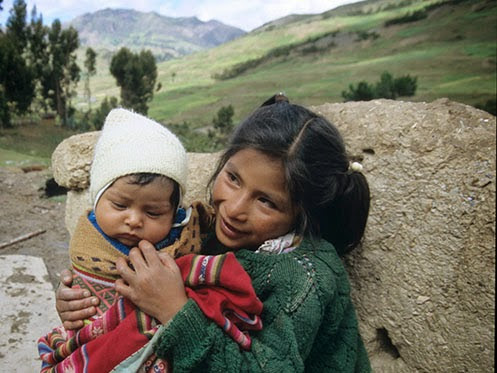 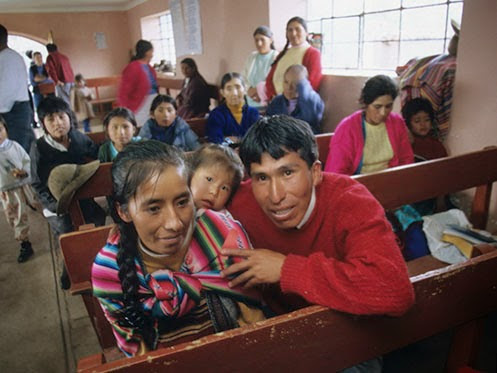 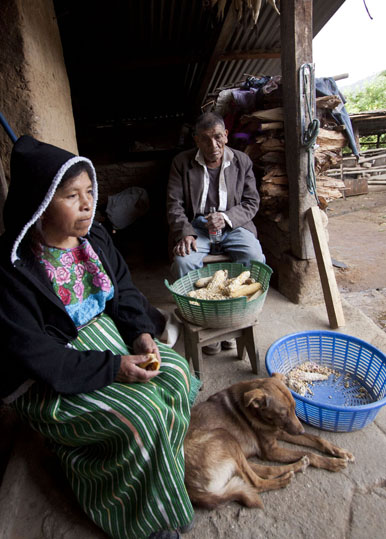 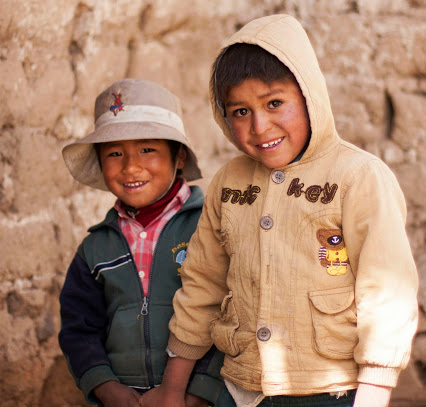 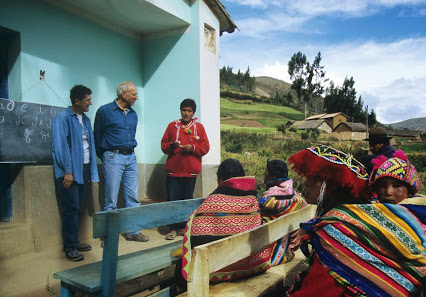 Kesk-Ameerikas
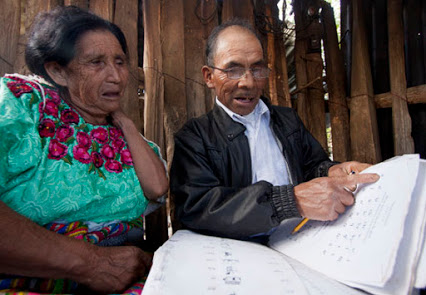 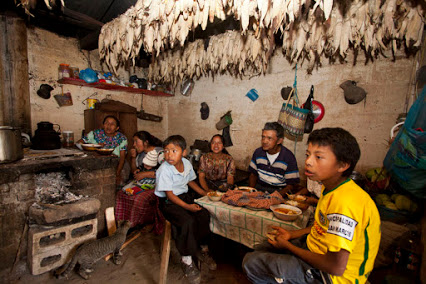 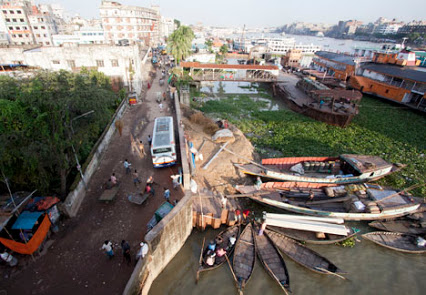 Indias
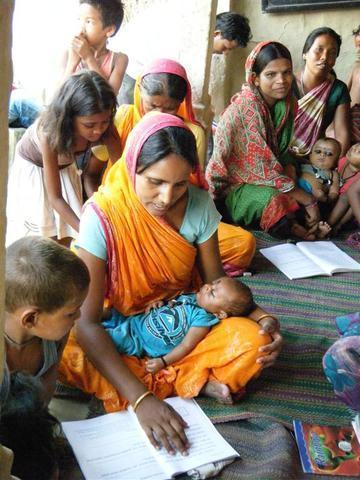 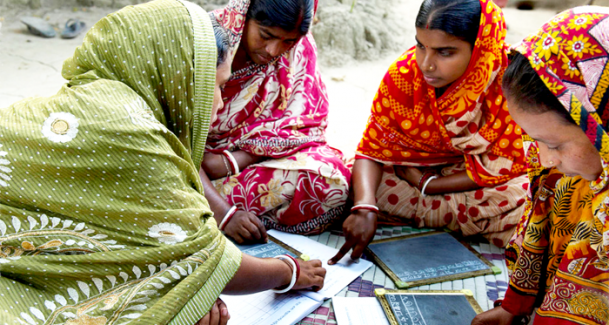 Panamas
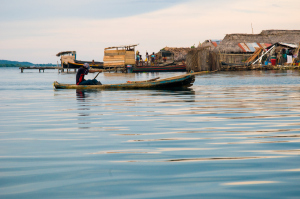 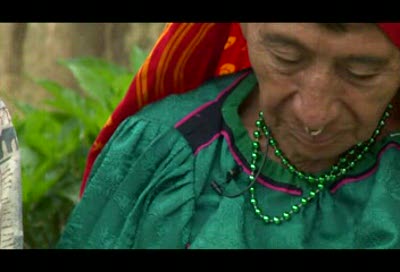 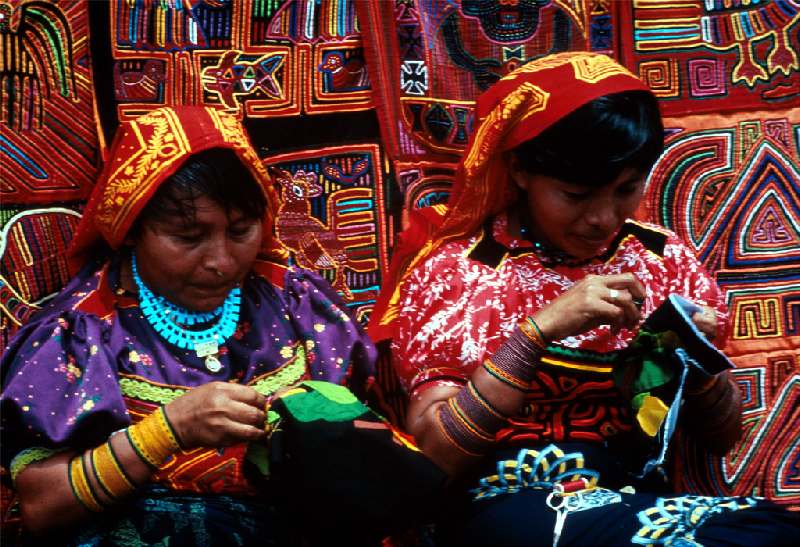 Aasias
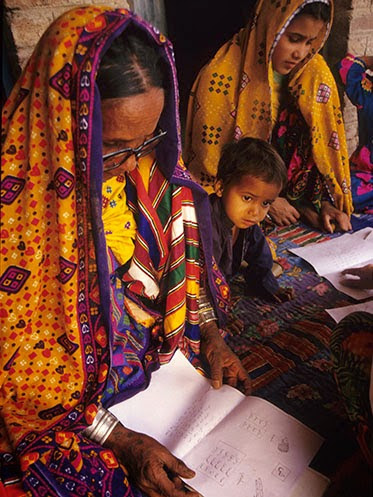 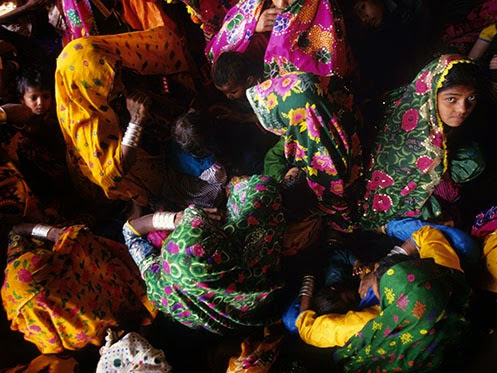 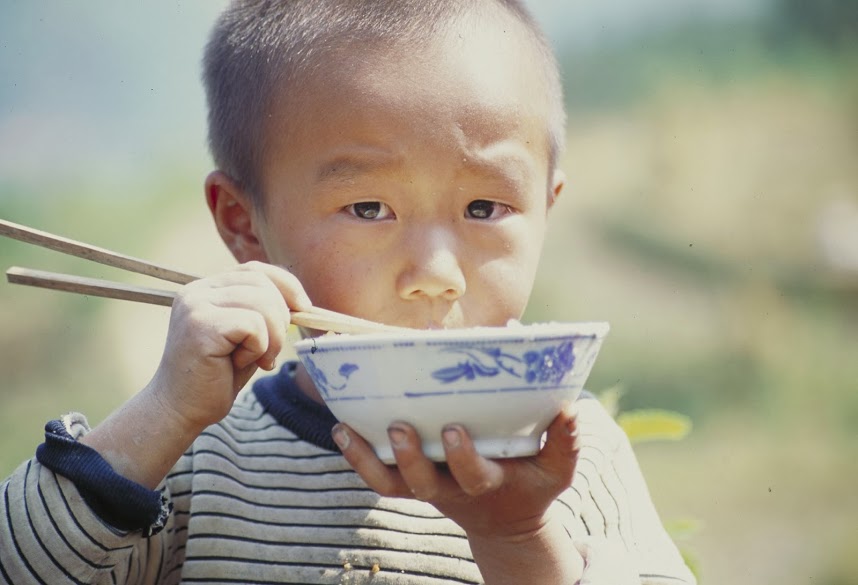 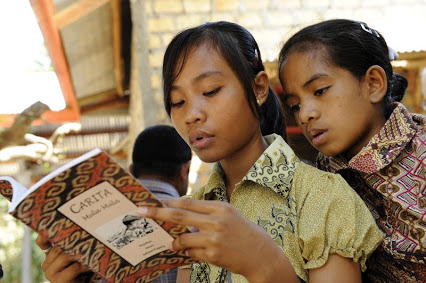 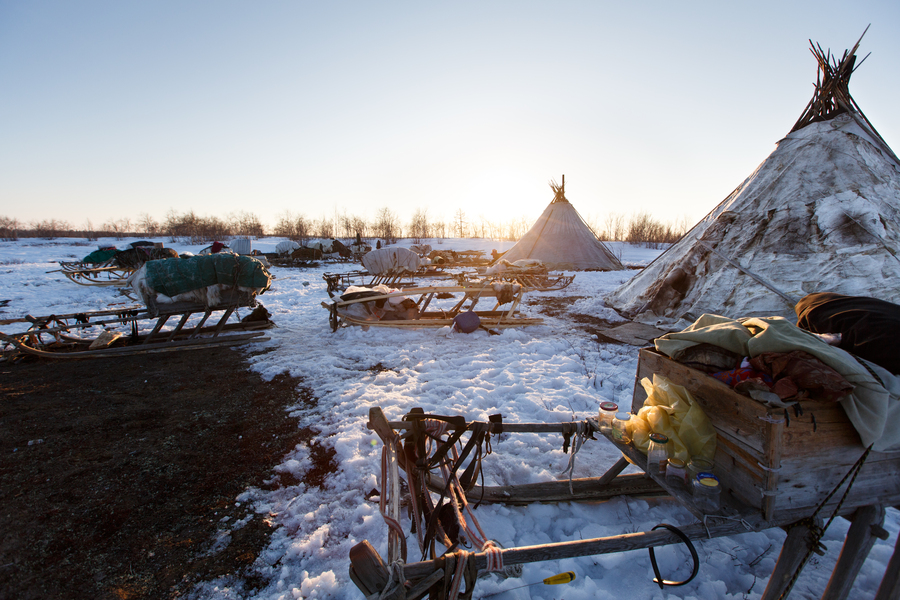 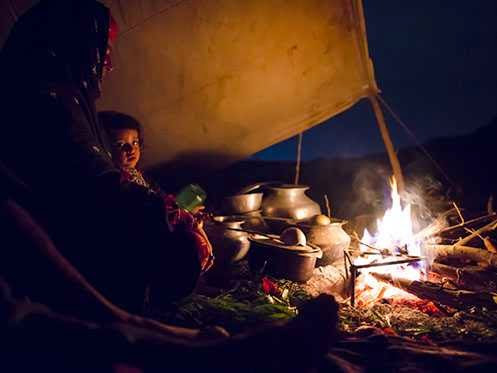 Aafrikas
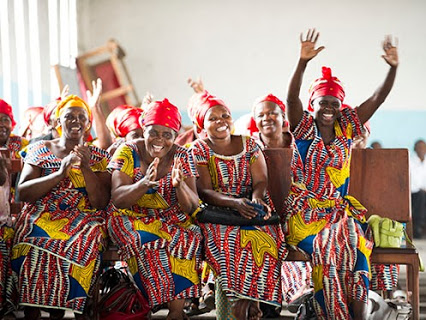 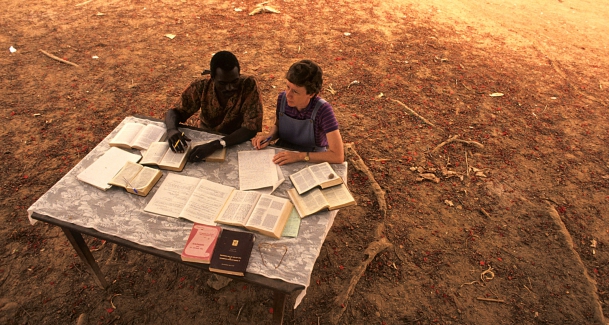 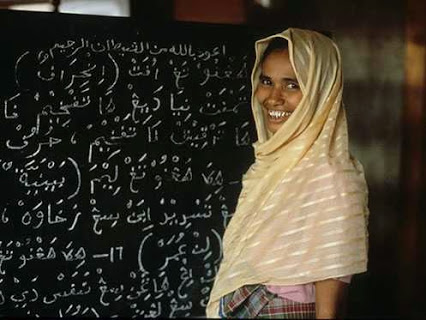 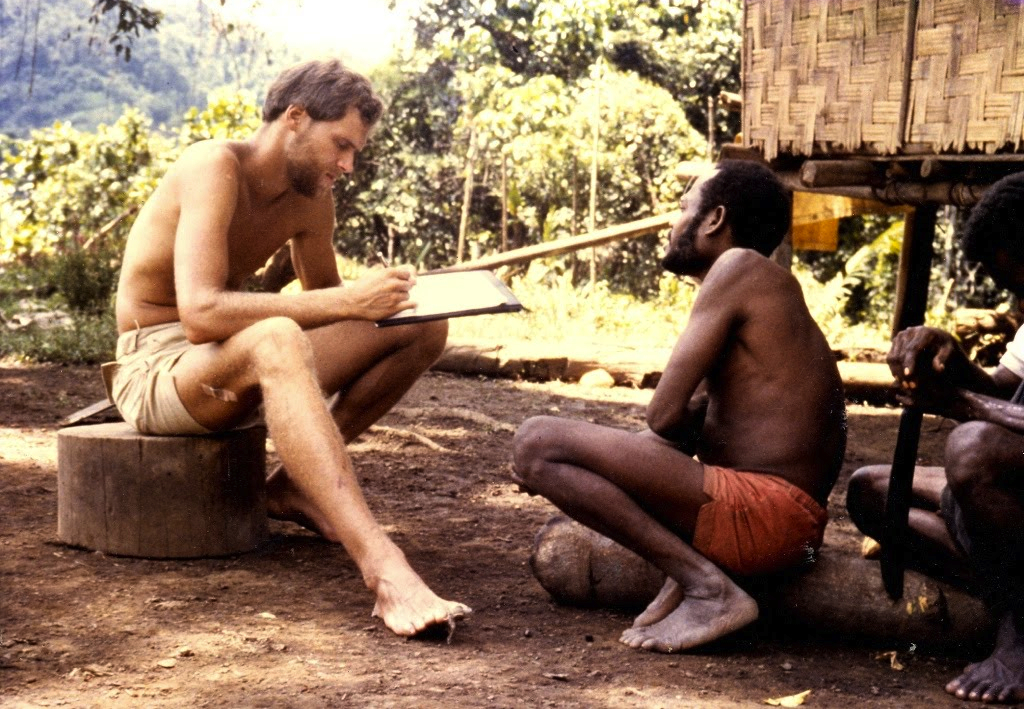 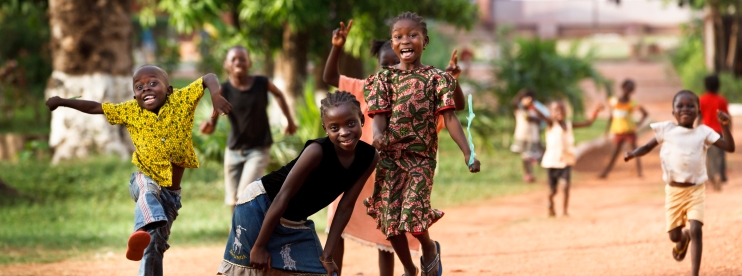 Anna lugu
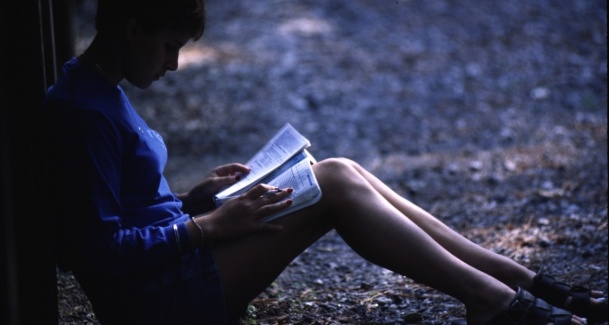 Mida vastata sõbrale?
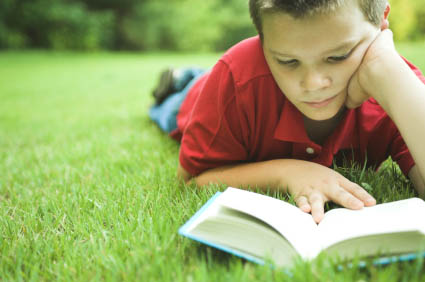 Iga päev
Tahan öelda, et oled eluallikasMinu jaoks oled kõige kallim SaSu pääste eest annan kogu elu Sinule,Et iga päev võiksin olla valgus teistele.

Iga päev õpin seisma Sinu sõna peal.Palvetan, et võiksin tunda Sind ma enam.Juhata mind Sa igal sammul minu teel, 
et iga päev võiksin olla valgus teistele!

Iga päev ma elan Sulle,Iga päev ma järgnen Sinule.Iga päev vaid üksnes Sinuga!
Ma elan Sulle iga päev.
Kodune töö Piibliga
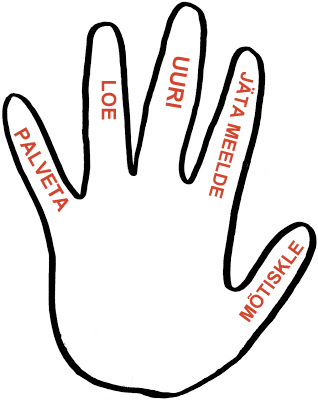 Latern
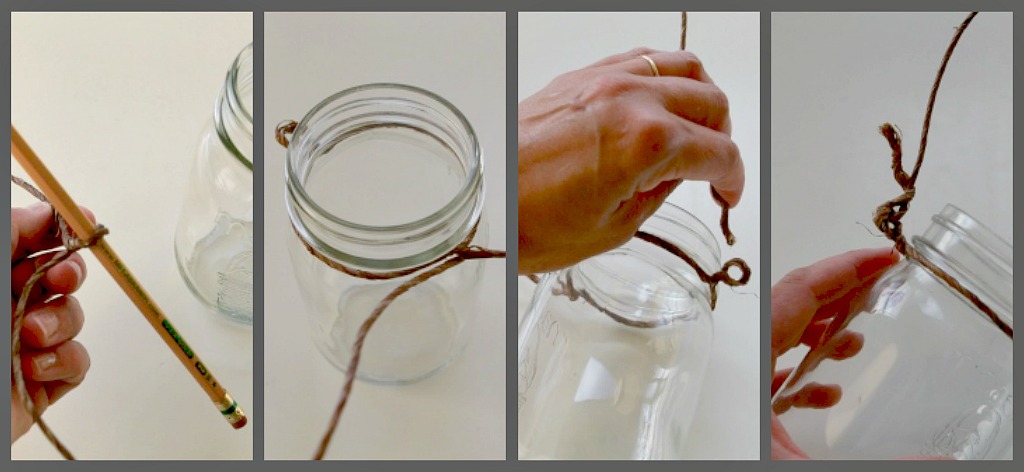 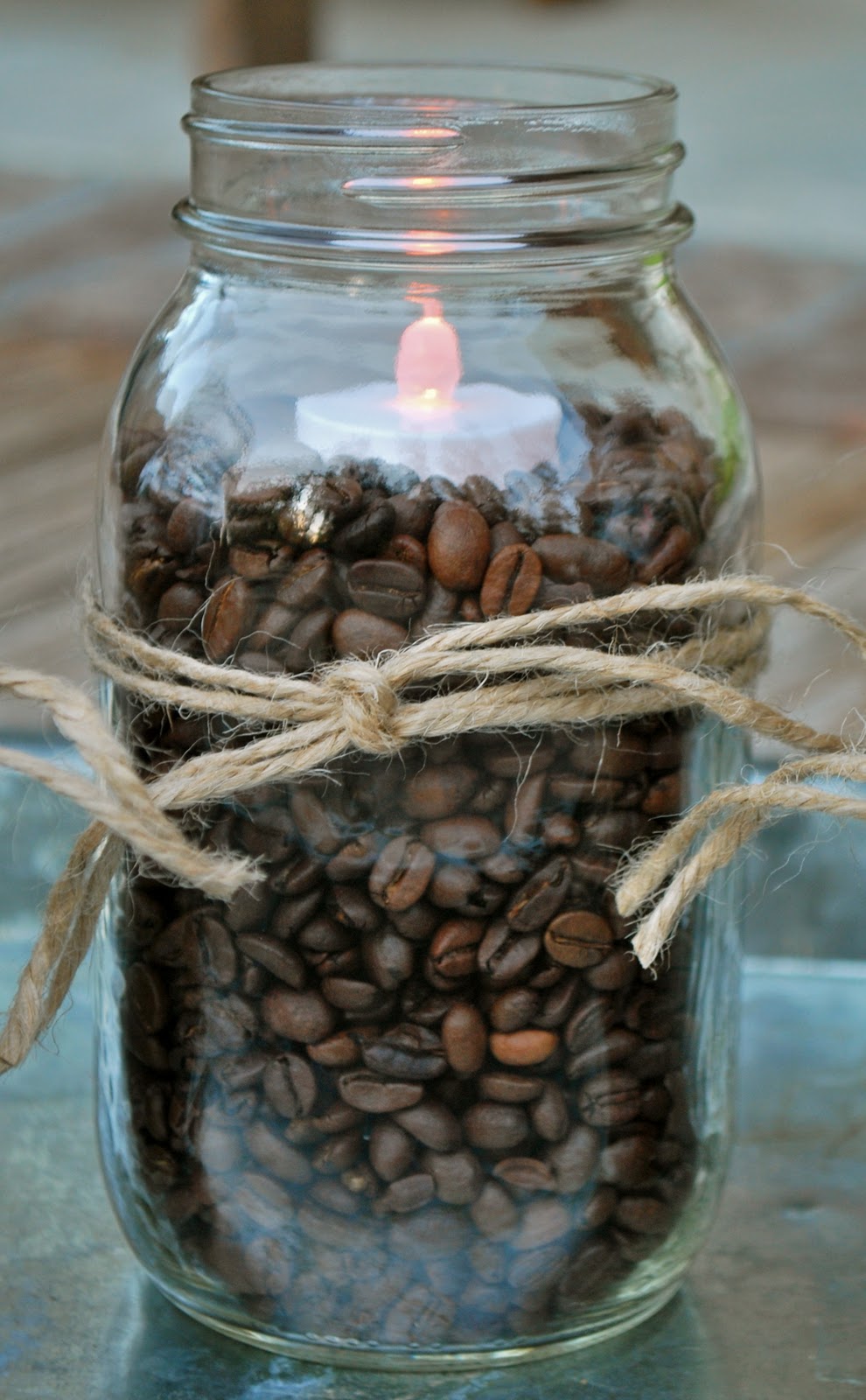 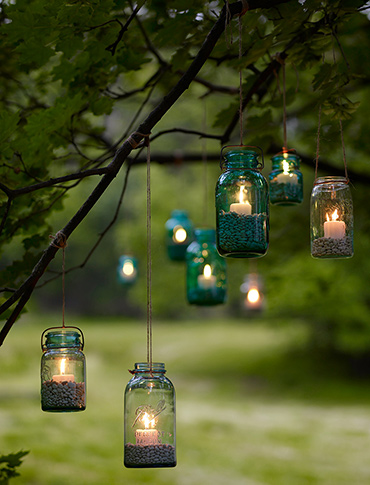 Lõpupalve
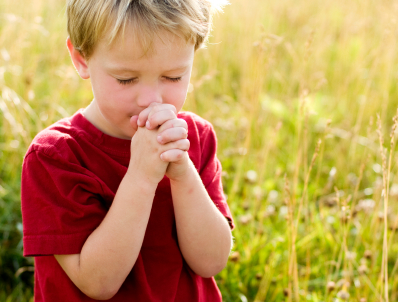